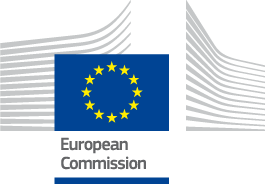 Rare Disease & European Reference Networks
Nichola Larkins – European Commission
Deputy Head of Unit: Health Monitoring and Cooperation, Health Networks – DG SANTE
EU action on Rare Diseases
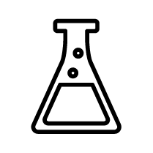 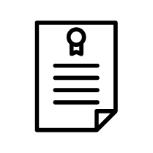 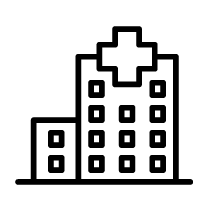 Pharmaceutical legislation
New legislative proposal - Orphan drugs
Research activities 
More than 2.9 billion funded from the Commission 
New Partnership on Rare Diseases
24 European Reference Networks
1619 healthcare providers – 382 hospitals
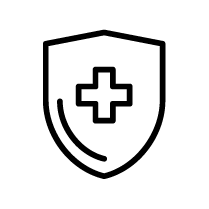 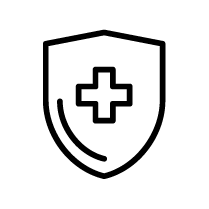 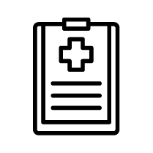 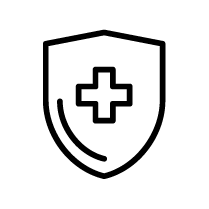 Medical devices legislation
Orphan devices
Orphanet
The Portal of rare diseases and orphan drugs
European Health Data space
New legislative proposal
EU Platform RD Registries 
Providing an overview of registries
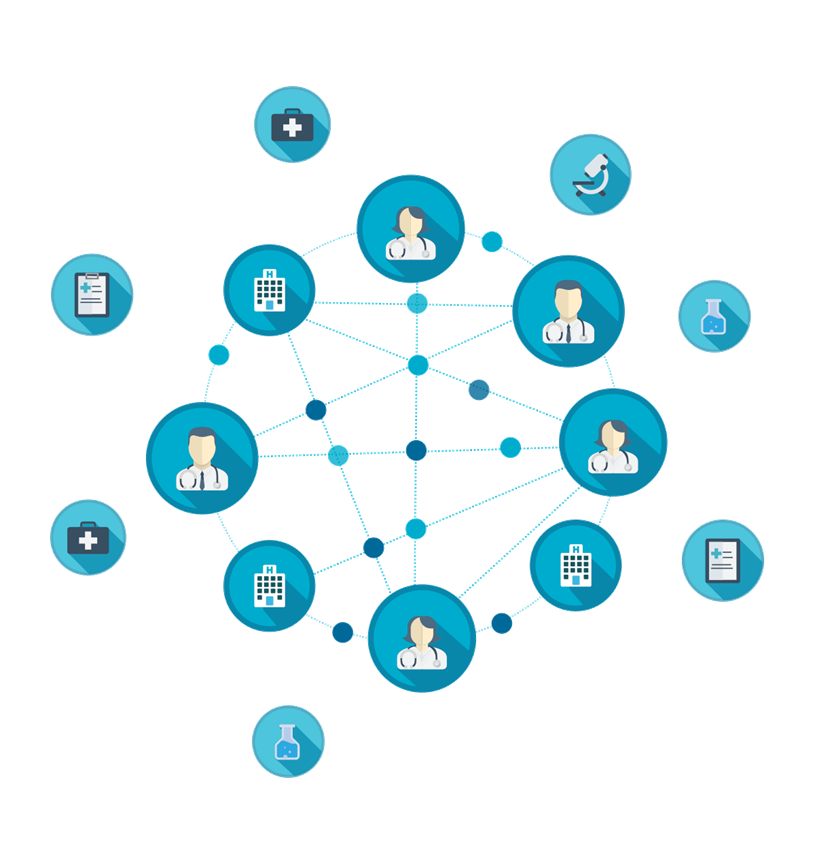 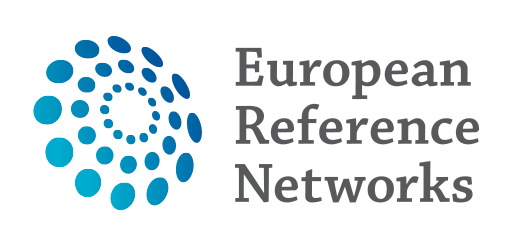 24 ERNs set up in 2017

1619 members
from 382 hospitals 
in 27 EU Countries and Norway
What do the ERNs do?
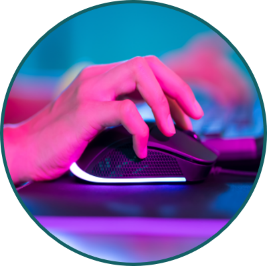 Virtual consultations The ERNs bring together rare disease experts in virtual consultations (more than 3535 to date) through the IT tool Clinical Patient Management System (CPMS) funded and supervised by the European Commission. These experts discuss clinical cases to agree on diagnoses and treatments. 

Rare disease registries The ERNs maintain rare disease registries and feed them with the data of the rare disease patients referred to them (more than 50 000 to date). 

Trainings courses The ERNs generate knowledge on rare diseases and disseminate it to a wider audience through different channels including trainings courses.
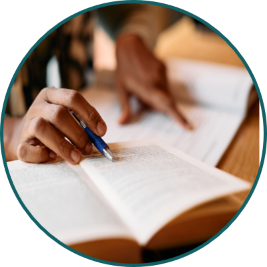 Clinical practice guidelines The ERNs develop clinical practice guidelines and other clinical decision support tools for a specific rare disease to guide clinicians (more than 400 to date).


Coordination and monitoring of the networkActivities include also the coordination of the network, ranging from 40 to 108 members, monitoring the performance the network
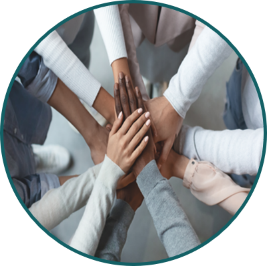 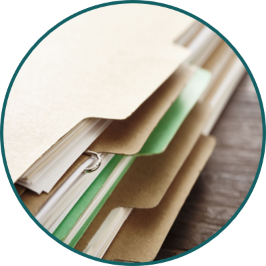 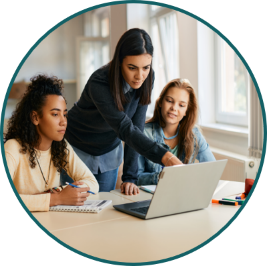 Recent Milestones & Ongoing priorities
24 European Reference Networks and 836 members completed their first evaluation
New grants for the coordination of the 24 European Reference Networks
Kick off - Joint Action JARDIN
Support to Ukraine 
Clinical Patient Management System 2.0
5
Recent Milestones & Ongoing priorities
Revision of the evaluation procedure for the ERNs – ad hoc working group
Support for Orphanet
Awareness & Communication activities: e-publications, website,
	workshops in 10 EU countries
European Rare Disease Registry Infrastructure
EJP RD - European Joint Programme on Rare Diseases
6
More information on Europa website
7
Thank you
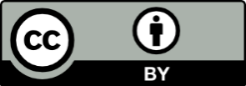 © European Union 2023
Unless otherwise noted the reuse of this presentation is authorised under the CC BY 4.0 license. For any use or reproduction of elements that are not owned by the EU, permission may need to be sought directly from the respective right holders.
Slide xx: element concerned, source: e.g. Fotolia.com; Slide xx: element concerned, source: e.g. iStock.com
8